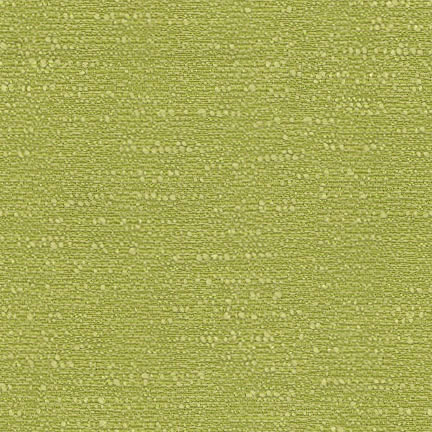 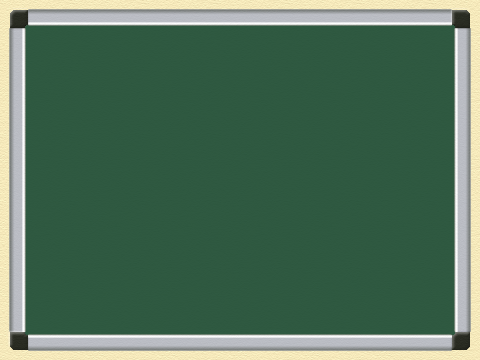 Мастер  - класс
«Букет сирени»

Коллективная работа подготовительной группы №4.

Составила и провела воспитатель ГБДОУ  №69  Тронь Лариса Павловна
Голубая, лиловая, синяя, белая Расцвела весною сирень. Я хожу и любуюсь, как околдованная На цветущие кисти весь день. Гроздья сирени бушуют разными цветами, От разноцветья этого кружиться голова, Природа их окрасила, как будто бы мазками, Сирень любимицей у неё всегда была.
Для работы нужно: альбомный  лист, цветная бумага зелёного, фиолетового  и сиреневого цветов, карандаш, клей, ножницы
Правила безопасной работы               с ножницами:
Работай ножницами только на своём
  рабочем месте.
 Ножницы клади кольцами к себе.
 Подавай ножницы кольцами вперёд.
 Не оставляй ножницы открытыми.
 Храни ножницы в чехле лезвиями 
  вниз.
 Не играй с ножницами, не подноси 
  ножницы к лицу.
ШАГ 1. Для одного соцветия потребуется 15-20 кругов фиолетовой бумаги. Размер: r=1,5 см. Круг складываем пополам и ещё раз пополам, закругляем нижний правый угол и разворачиваем заготовку.
ШАГ 2. Вырезаем «морковку» из альбомного листа. Прямоугольник размером 15x7,5 см. Нам потребуется 5 «морковок»
ШАГ 3.Из зелёной бумаги вырезаем прямоугольники размером 7x6 см. Складываем прямоугольник пополам и вырезаем листок.  Нам потребовалось 8 листиков.
ШАГ 4. На цветной картон формата А3 наклеиваем стебли, листья и «морковки»
Шаг 5. Готовые цветки наклеиваем на смазанные клеем «морковки». Стараемся приклеивать плотно друг к другу.
И вот что получилось!
Спасибо за внимание!